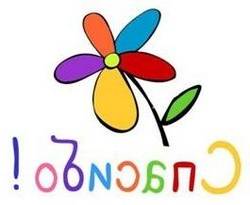 Занятие на тему: Как хорошо быть вежливым4 Б класс
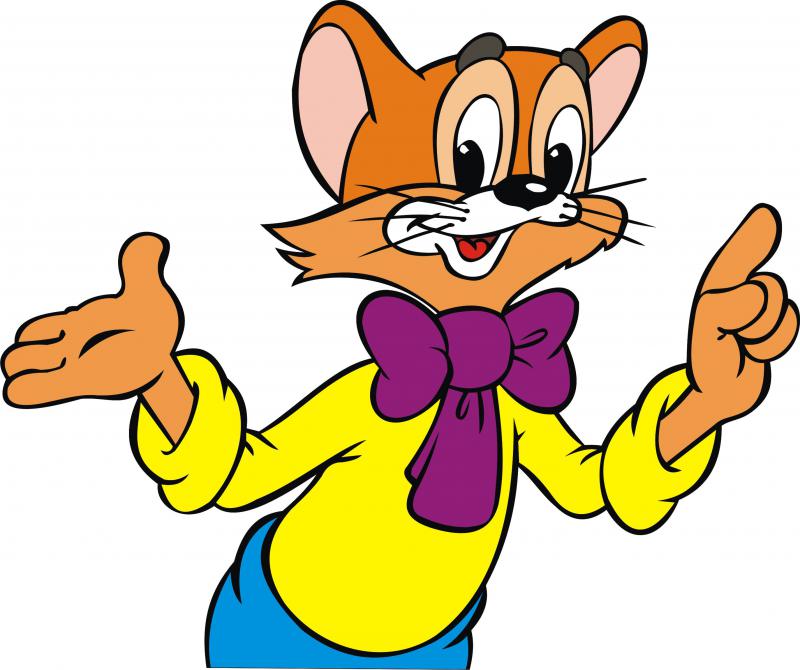 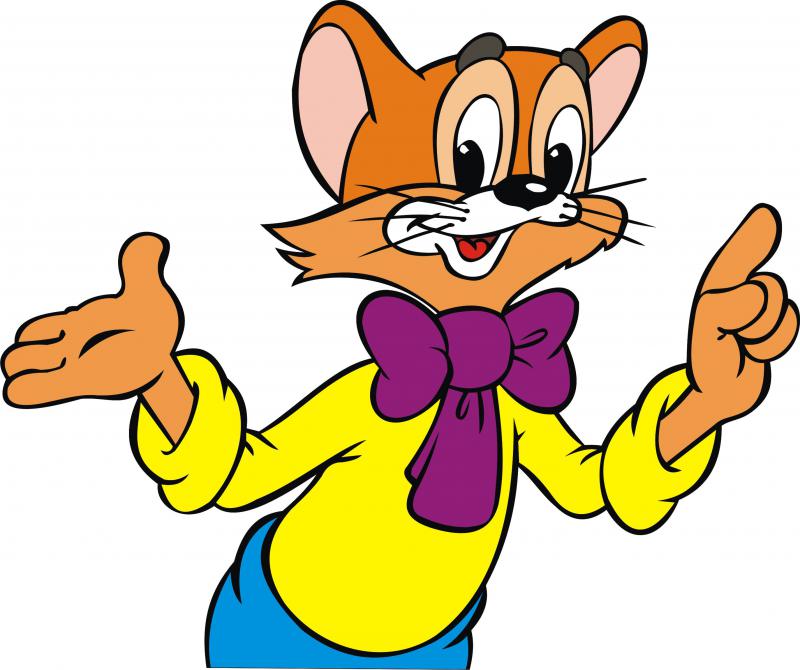 Как хорошо быть вежливым
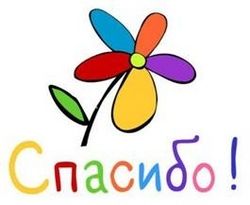 Вежливость — это умение вести себя так, чтобы другим было приятно с тобой
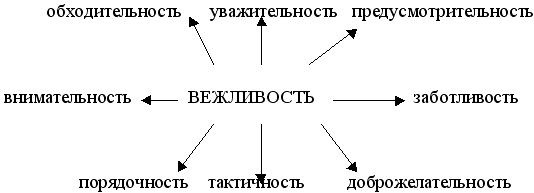 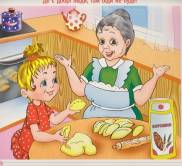 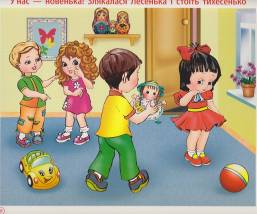 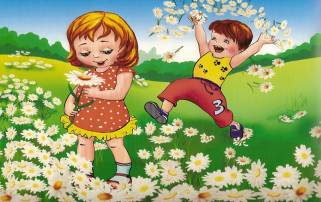 Игра. «Доскажи словечко…..»
Растает даже ледяная глыба от слова тёплого … спасибо 
Как, похоже, слово «царствуй», на приветливое слово здравствуй
Зазеленеет старый пень, когда услышит…… добрый день
Если тебя ругают за шалости, надо сказать…..простите, пожалуйста
 Если друг попал в беду….. помоги ему
 Решай споры словами, а не…кулаками
ЗдравствуйтеИзвинитеПожалуйстаСпасибо БлагодарюДо свиданияДоброе утроДобрый деньДобрый вечерПриятного аппетитаБудьте здоровы
Физминутка
Мы устали, засиделись, нам размяться захотелось, 
Руки в боки, улыбнулись, 
Вправо, влево повернулись.
Руки тянем в потолок, 
Будто к солнышку цветок.
А теперь давайте вместе
Мы попрыгаем на месте.
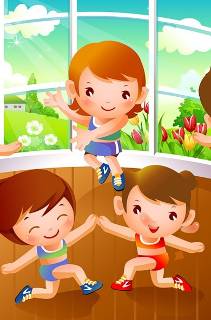 Чтобы что-то попросить, нужно вежливыми быть.Мы «пожалуйста» добавим – будем все довольны сами!
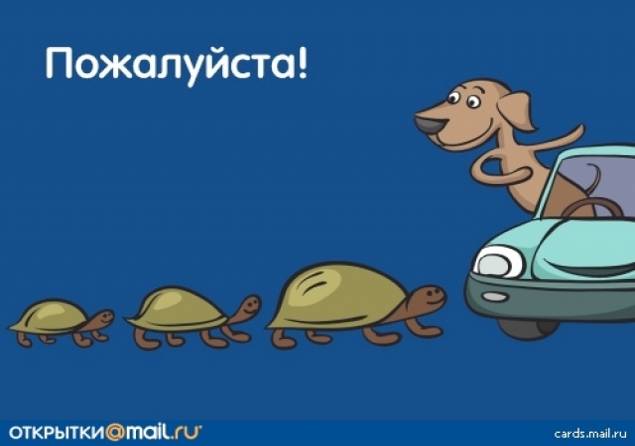 Если наступил на ножку, хоть случайно, хоть немножкоСразу говори  «Простите» или лучше  «Извините».
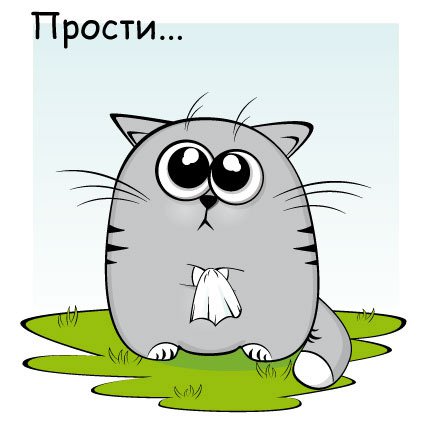 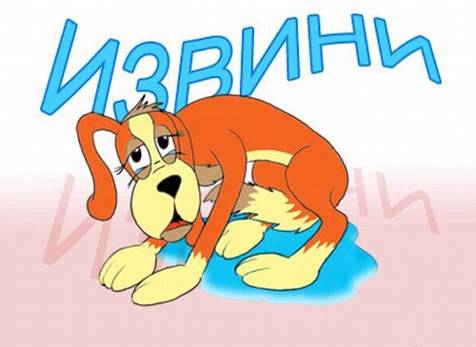 Угостил тебя конфетой или что-то подарил,« Спасибо» говори за это, чтобы вежливым ты был
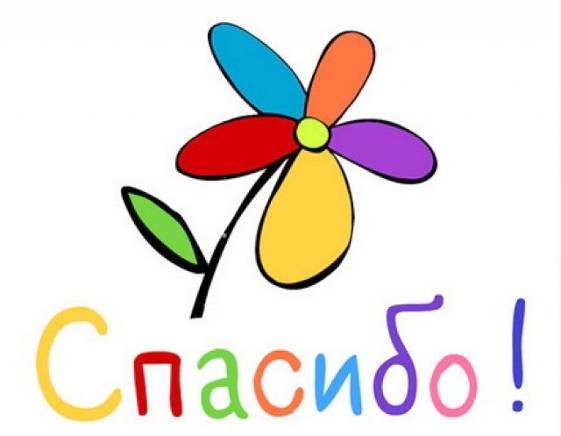 Каждый скажет на прощанье, уходя, всем «До свиданья»
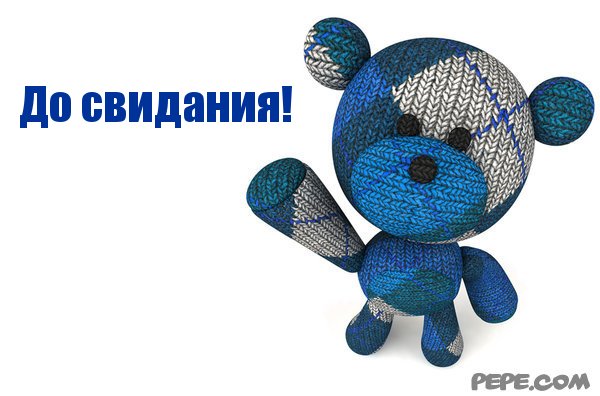 Помните! Вежливость – лучшее лекарство от злобы, грубости, бескультурья.
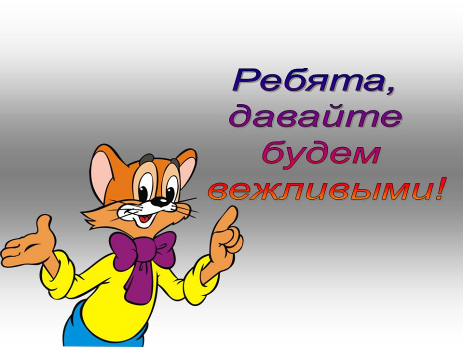 2 слайд http://file.mobilmusic.ru/49/15/7a/948226-320.jpghttp://www.fond-sdd.org.ua/uploads/posts/2010-06/1276583935_1_thumb.jpg3 слайд  http://i049.radikal.ru/1303/93/f0df425f0fcc.jpghttp://s52.radikal.ru/i135/1207/78/958d11dfaa70.jpghttp://mistergid.ru/image/upload/2011-08-07/330026694634_ryo-rrrsrss_0041.jpghttp://www.ozedu.ru/files/u1077/skanirovanie0009.jpghttp://img855.imageshack.us/img855/118/img1su.gif4 слайд http://nsportal.ru/detskiy-sad/razvitie-rechi/2014/02/28/konspekt-nod-v-podgotovitelnoy-gruppe-v-mire-dobroty5 слайдhttp://nsportal.ru/nachalnaya-shkola/vospitatelnaya-rabota/2012/01/15/volshebnye-slova6 слайд http://nsportal.ru/detskiy-sad/razvitie-rechi/2014/02/28/konspekt-nod-v-podgotovitelnoy-gruppe-v-mire-dobroty7 слайд http://nsportal.ru/detskiy-sad/razvitie-rechi/2014/02/28/konspekt-nod-v-podgotovitelnoy-gruppe-v-mire-dobrotyhttp://pozdrav.moy.su/_ph/35/2/596149845.jpg8 слайд http://nsportal.ru/detskiy-sad/razvitie-rechi/2014/02/28/konspekt-nod-v-podgotovitelnoy-gruppe-v-mire-dobroty
http://www.duremar.ru/imaginator/uploads/4ee0b4c02a6fc_21787-otkrytki-ne-obizhaysya.jpg9 слайд http://nsportal.ru/detskiy-sad/razvitie-rechi/2014/02/28/konspekt-nod-v-podgotovitelnoy-gruppe-v-mire-dobrotyhttp://www.fond-sdd.org.ua/uploads/posts/2010-06/1276583935_1_thumb.jpg10 слайд http://nsportal.ru/detskiy-sad/razvitie-rechi/2014/02/28/konspekt-nod-v-podgotovitelnoy-gruppe-v-mire-dobrotyhttp://scouteu.s3.amazonaws.com/cards/images_vt/merged/_2511.jpg11 слайд http://fion.ru/images/forum/f496e4c5616d7921e6b22e3d4d518be0.jpghttp://izlov.ru/docs/100/index-20430.html